Cranial Nerves1X-X(Glossopharyngeal & Vagus Nerves)
By
Dr. Jamela Elmedany
Dr. Essam Eldin Salama
Objectives
By the end of the lecture, the student will be able to:
Define the deep origin of  both Glossopharyngeal and Vagus Nerves.
Locate the exit of each nerve from the brain stem.
Describe the course and distribution of each nerve .
List the branches of both nerves.
GLOSSOPHARYNGEAL (1X) CRANIAL NERVE
It is principally a Sensory nerve with preganglionic parasympathetic and few motor fibers.
It has no real nucleus to itself. Instead it shares nuclei with VII and X.
Components of fibers  & Deep origin
SVE fibers: originate from nucleus ambiguus (NA), and supply stylopharyngeus muscle.
GVE fibers: arise from inferior salivatory nucleus (ISN), relay in otic ganglion, the postganglionic fibers supply parotid gland.
SVA fibers: arise from the cells of inferior ganglion, their central processes terminate in nucleus of solitary tract (NST), the peripheral processes supply the taste buds on posterior third of tongue.
GVA fibers: visceral sensation from mucosa of posterior third of tongue, pharynx, auditory tube and tympanic cavity, carotid sinus, end in nucleus of solitary tract (NST).
ISN
NST
Otic G
NA
Superficial attachment & Course
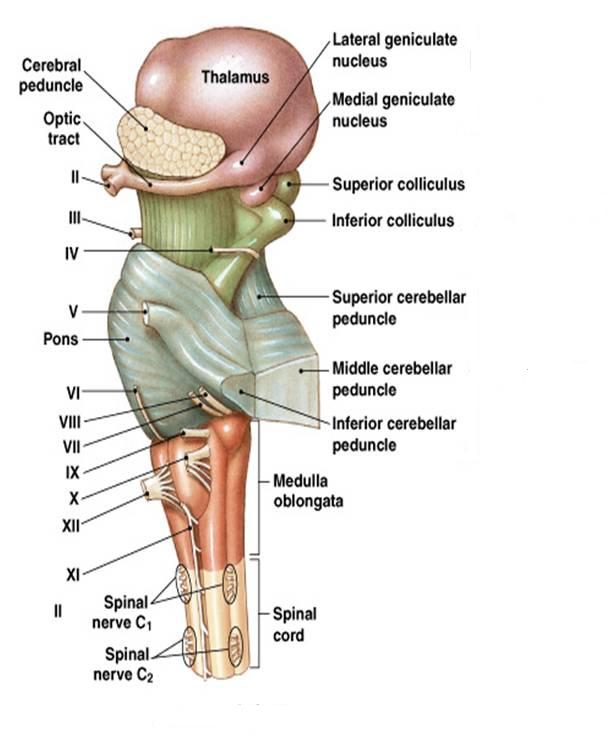 It arises from the ventral aspect of the medulla by a linear series of small rootlets, in groove between olive and inferior cerebellar peduncle. 
It leaves the cranial cavity by passing through the jugular foramen in company with the Vagus , Acessory nerves and the Internal jugular vein.
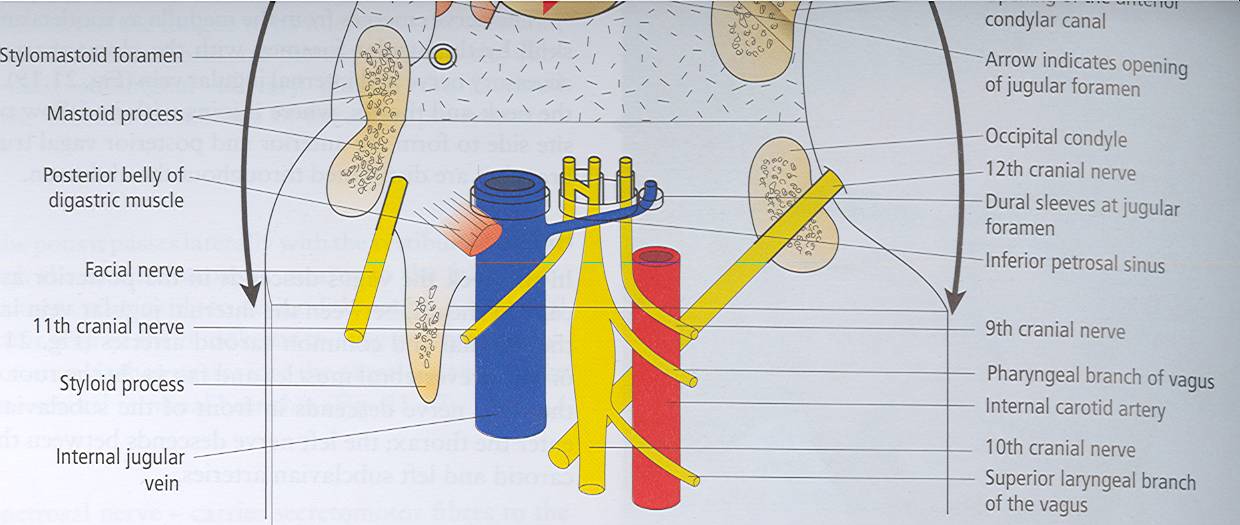 COURSE
It Passes forwards between Internal jugular vein and External carotid artery.
Lies Deep to Styloid process.
Passes between external and internal carotid arteries at the posterior border of Stylopharyngeus then lateral to it. 
It reaches the pharynx by passing between middle and inferior constrictor, deep to Hyoglossus, where it breaks into terminal branches.
GANGLIA
It has two ganglia:
Superior ganglion: Small, with no branches.
Inferior ganglion: 
Large and carries general sensations from pharynx, soft palate and tonsil.
Communications
The Inferior ganglion with the Superior Cervical sympathetic ganglion.
The Superior ganglion with the Auricular Branch of Vagus.
The Trunk 
with the Facial nerve at the stylomastoid foramen
Branches
Tympanic: relays in the otic ganglion and  gives secretomotor to the parotid gland 
Nerve to Stylopharyngeus muscle.
Pharyngeal:  to the mucosa of pharynx .
Tonsillar.
Lingual : carries sensory branches, general and special ( taste) from the posterior third of the tongue.
Sensory branches from the carotid sinus and body              ( pressoreceptors and chemoreceptors).
Summary
1x is principally a Sensory nerve with preganglionic parasympathetic and few motor fibers.
It is attached to the brain stem by a linear series of small rootlets lateral to olive in  the rostral medulla.
Its afferent fibers conveys:
General sensation from: Pharynx, Post. 1/3 of the tongue, Eustachian tube, and middle ear. 
Taste sensation of pharynx and Post.  1/3 of the tongue
Chemoreseptors in carotid body and Paroreseptors in carotid sinus.
Motor to Stylopharyngeus
Preganglionic parasympathetic synapses in otic ganglion.
VAGUS (X) CRANIAL NERVE
It is a Mixed nerve. 
It is the longest and most widely  distributed cranial nerve.
It is distributed till the right 2/3 of the transverse colon.
It contains: 
Afferent, Motor , and Parasympathetic fibers.
Components of fibers  & Deep origin
GVE fibers: originate from Dorsal Nucleus of Vagus synapses in parasympathetic ganglia, short postganglionic fibers innervate cardiac muscle, smooth muscles and glands of viscera.
SVE fibers: originate from Nucleus Ambiguus, to muscles of pharynx and larynx.
GVA fibers: carry impulse from viscera in neck, thoracic and abdominal cavities to Nucleus of Solitary Tract. 
SVA fibers: sensation from auricle, external acoustic meatus and cerebral dura mater,  to Spinal Tract & Nucleus of Trigeminal.
Superficial attachment & Course
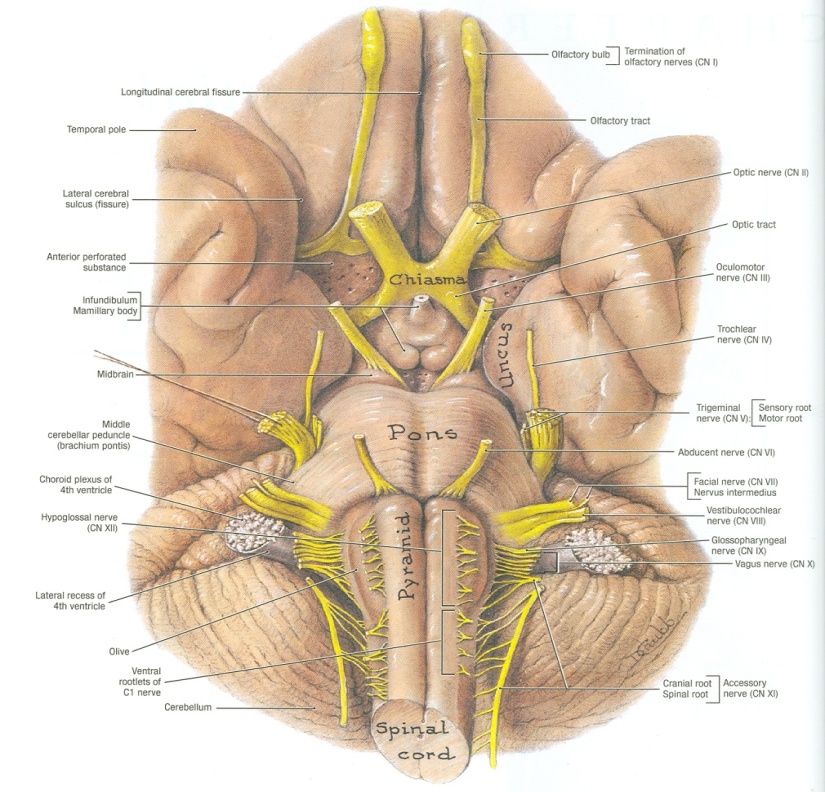 Its rootlets exit from medulla between olive and inferior cerebellar peduncle. 
Leaves the skull  through jugular foramen.
It occupies the posterior aspect of the carotid sheath between the internal jugular vein laterally and the internal and common carotid arteries medially. 
It has two ganglia: 
Superior ganglion in the jugular foramen 
Inferior ganglion, just below the jugular foramen
Course
It lies on the prevertebral muscles and fascia.
Enters thorax through its inlet: 
Right Vagus descends in front of the subclavian artery.
Left Vagus descends between the left common carotid and subclavian arteries. 
They Pass through   the Superior Mediastinum.
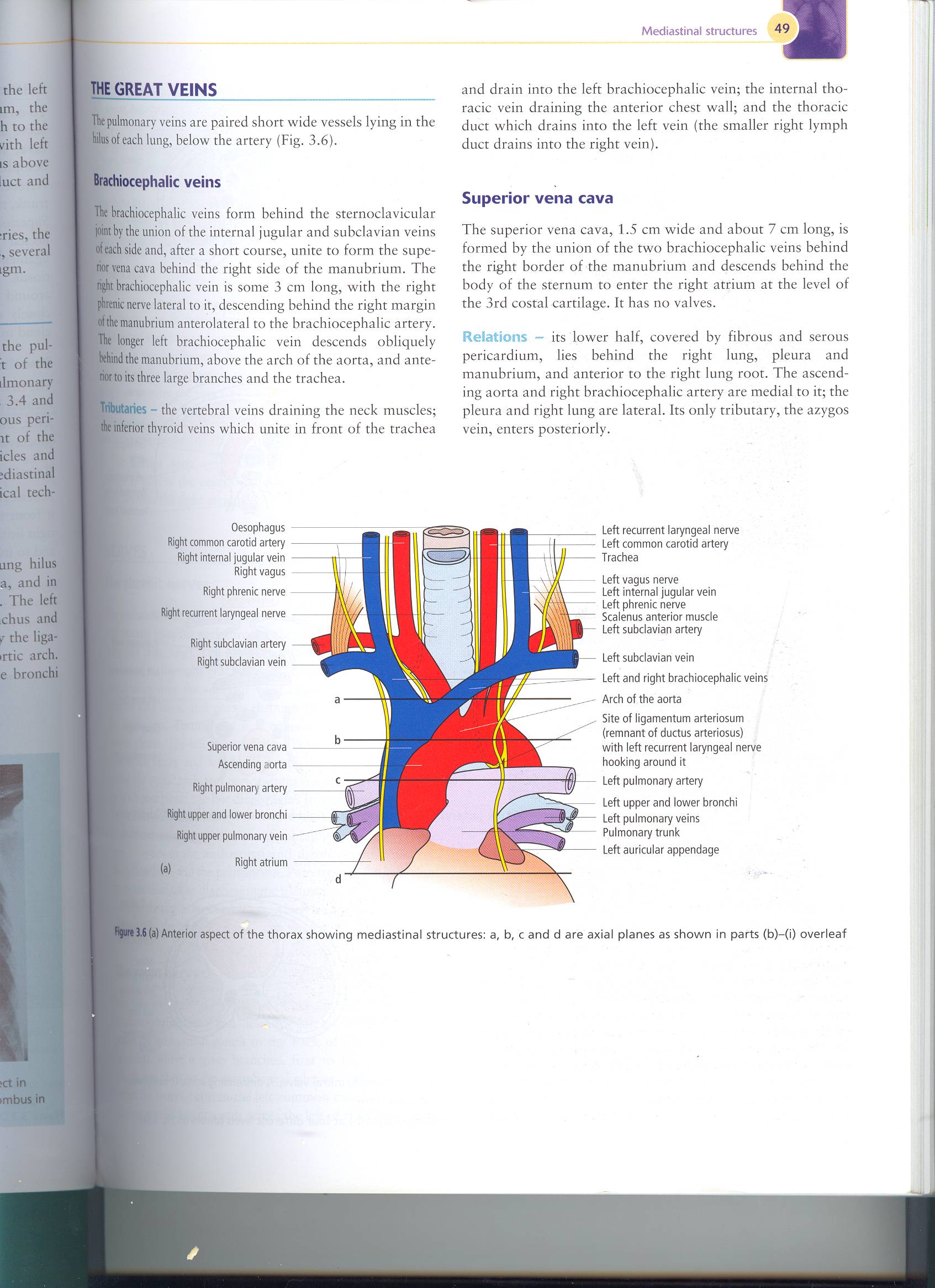 Communications
Superior ganglion with:
Inferior ganglion of glossopharyngeal nerve, 
Superior cervical sympathetic ganglion& 
Facial nerve. 
Inferior ganglion with:
Cranial part of accessory nerve, 
Hypoglossal nerve, 
Superior cervical sympathetic ganglion.
1st cervical nerve.
Branches
Meningeal : to the dura 
Auricular nerve: to the external acoustic meatus and tympanic membrane. 
Pharyngeal :to muscles and mucous membrane of the pharynx.
To carotid body
Superior Laryngeal: It divides into:
(1) Internal Laryngeal : 
Supplies; the mucous membrane of the larynx as far as the vocal folds. 
  (2) External Laryngeal :
 supplies the cricothyroid muscle.
Recurrent Laryngea : supplies all the muscles of the larynx (except cricothyroid).
The mucous membrane below the vocal folds.
The mucous membrane of the upper part of trachea.
Cardiac.
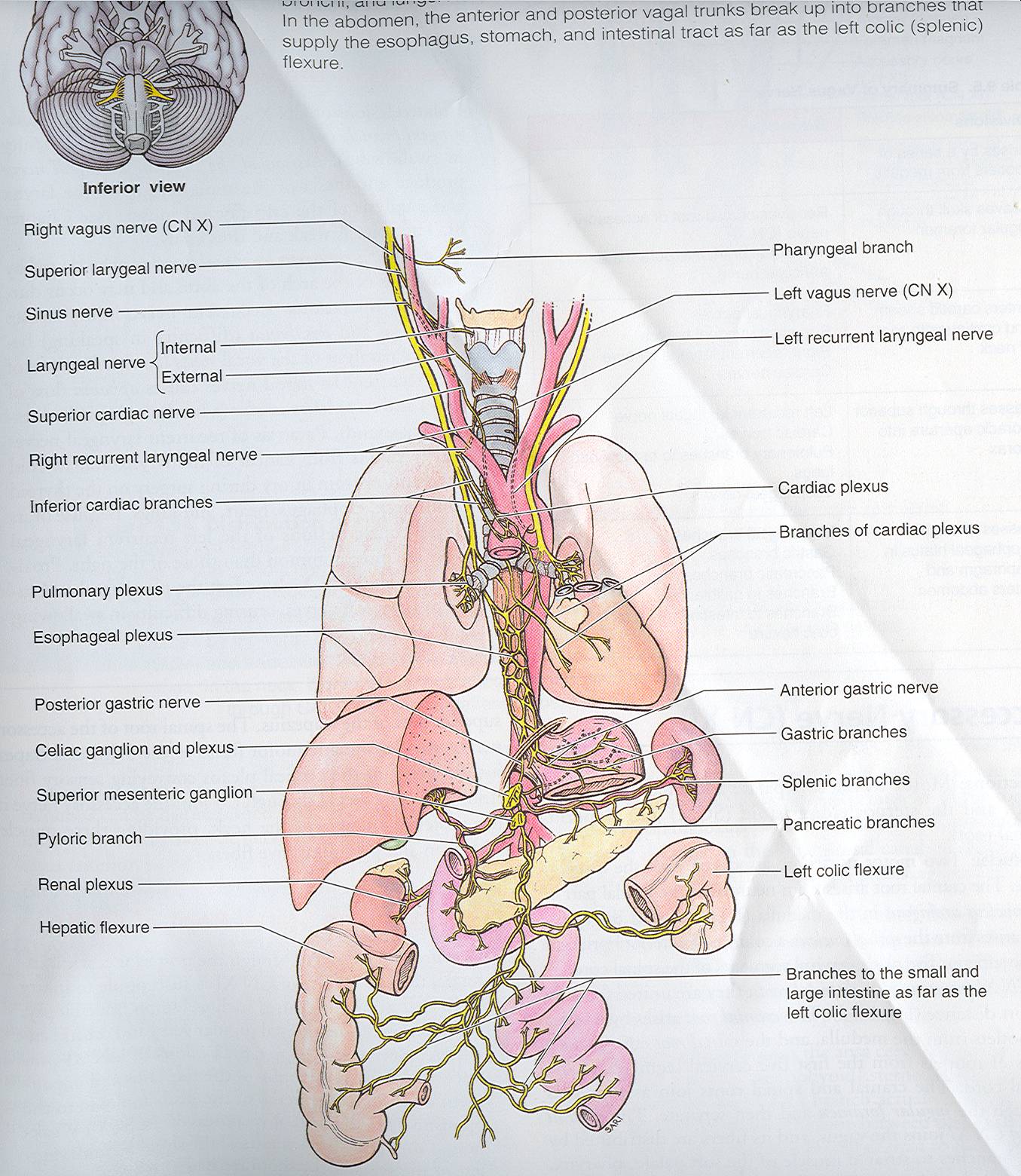 Summary
X is a mixed nerve. 
It contains afferent, motor , and parasympathetic fibers.
The afferent fibers convey information from:
esophagus, tympanic membrane , external auditory meatus and part of chonca of the middle ear. End in trigeminal sensory nucleus . 
Chemoreseptors in aortic bodies and baroreseptors in aortic arch.
Receptors from thoracic & abdominal viscera, end in nucleus solitarius.
The motor fibers arise from ( nucleus ambiguus of medulla to innervate muscles of soft palate, pharynx, larynx, and upper part of esophagus.
The parasympathetic fibers originate from dorsal motor nucleus of vagus in medulla distributed to cardiovascular, respiratory, and gastrointestinal systems.
How you can test the Glossopharyngeal & Vagus nerves?
The person is asked to swallow. 
The person is asked to say ‘ah-h-h’ to check the movements of palate and uvula. 
The ‘gag reflex’ is tested by touching the back of the throat by the tongue depressor. 
The person is asked to speak to check the voice for hoarsness.
Motor Neurones diseases
1. Lateral medullary syndrome:
A degenerative disorder seen over age of 50 mostly due to
Thrombosis of the Inferior Cerebellar Artery.
       2. Tumors compressing  the cranial nerves in their exiting foramina from the cranium via the skull base
Manifested by: 
Ipsilateral paralysis of the muscles of the Palate, Pharynx and Larynx.
Ipsilateral loss of Taste from the Posterior Third of tongue.
Glossopharyngeal nerve lesion 
characterized by : dysphonia, dysphagia and absence  of the gag reflex. 
Vagus nerve damage: causes hoarseness or loss of voice, impaired swallowing, GI dysfunction, blood pressure anomalies (with IX), 
If both nerves are affected, it would be fatal.
Thank you